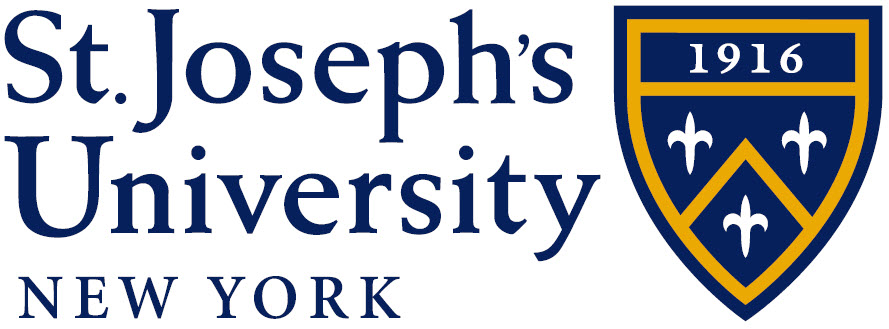 Title of Your Poster YOUR NAME St. Joseph’s College, Brooklyn New York
Abstract or Introduction
Discussion or Conclusion
Method
Results
Every single element of this template is customizable (colors, fonts, layouts, etc.). Everything can be edited to suit your needs. To change the color of a title bar: right-click the text box, select format shape, edit the “Fill” and “Line” your desired specifications. Play around with different colors. Sometimes using a different color for the heading and the text helps make things pop out.

Feel free to also change the order or size of any of the elements of this template. The choice is yours! Personalize it. Make it stand out.
Remember if you don’t change elements of this template to suit your personal style, you could end up with the poster that looks very similar to someone else’s… Because they’ve all have received the same template!

Try to eliminate white space. If you don’t have enough words, you might consider increasing the font size. If you have too many words and nothing fits, consider making the font size smaller.
Remember that you can also add elements that are not here. Use the software to your benefit. Create new text boxes, or images, or graphs.


Remember that customization is up to you. This is a four-column poster. But yours could have three columns are two columns or five columns.

Change the colors! Use different font sizes to make things pop!
If you have complex results, a graph is the way to go. You can communicate much more information with a well-designed graph than you can with a paragraph of words. But a combination of both is probably best!

You might consider making a graph and another program like Excel and then copying and pasting it into your poster. Or you could use another software program to grab an image of your graph and then paste it here like the one below (which you should definitely remove!).
Objectives
Remember that you can also add elements that are not here. Use the software to your benefit. Create new text boxes, or images, or graphs.
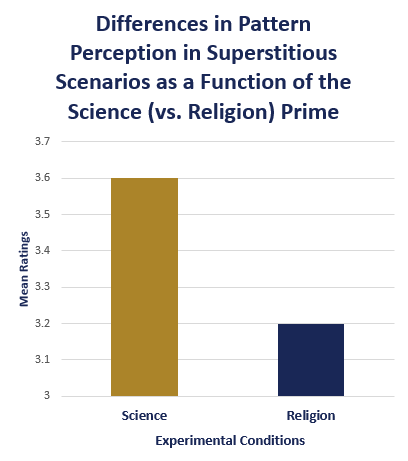 References
You can put some references here. And here. And here.